สื่อประกอบการสอนรหัสวิชา PAI ๑๑๐๕ รายวิชา ภาพพิมพ์ ๑สาขาวิชา จิตรกรรม คณะ/วิทยาลัย ศิลปกรรมศาสตร์ มหาวิทยาลัยราชภัฏสวนสุนันทาภาคการศึกษา ๑ ปีการศึกษา ๒๕๖๖
ศิลปะภาพพิมพ์
Adam-Eve ผลงาน Albrecht Durer
(ที่มา : http://www.samaporn.com/?p=1239)
ภาพพิมพ์มีประวัติความเป็นมาเริ่มตั้งแต่สมัยก่อนประวัติศาสตร์ (200,000 ปีก่อน คริสตกาล) โดยมนุษย์โครมันยอง ดังพบภาพพิมพ์รูปมือบนผนังถ้ำในถ้ำลาสโควซ์ ประเทศฝรั่งเศสและถ้ำอัลตามิรา ประเทศสเปน ต่อมาชาวอียิปต์และชาวเมโสโปเตเมียรู้จักการพิมพ์ภาพแบบใช้แรงกดประทับบนผิววัสดุที่อ่อนนิ่ม เช่น ดิน ขี้ผึ้ง จากนั้นมนุษย์คิดค้นกระดาษขึ้นได้จึงเปลี่ยนวัสดุรองรับที่เป็นดินหรือขี้ผึ้งมาเป็นกระดาษแทน นับแต่นั้นมาภาพพิมพ์ก็ได้พัฒนามาอย่างต่อเนื่อง ทั้งในด้านรูปแบบ กลวิธีการพิมพ์ตามวิวัฒนาการของมนุษย์และความเจริญก้าวหน้าด้านวิทยาศาสตร์และเทคโนโลยีมาจนถึงปัจจุบัน
		ความเจริญก้าวหน้าทางด้านการพิมพ์เป็นสิ่งที่ช่วยส่งเสริมความเจริญก้าวหน้าทางด้านศิลปะวิทยาการ เพราะว่ามนุษย์สร้างสรรค์กระบวนการพิมพ์ภาพขึ้นมาก็เพื่อตอบสนองความต้องการ ในการเผยแพร่ความคิดและความรู้ของมนุษย์ให้กระจายไปได้อย่างแพร่หลาย ตลอดจนเพื่อเก็บรักษาความรู้ต่างๆ ไว้ให้คนรุ่นหลังได้ศึกษาถึงความเป็นมาของความรู้ในเรื่องต่างๆ ดังนั้นเพื่อให้เห็นภาพรวมของพัฒนาการทางด้านการพิมพ์ภาพที่ก่อประโยชน์ให้มนุษย์อย่างมากในปัจจุบัน จึงขอกล่าวถึงประวัติความเป็นมาของภาพพิมพ์ในกลุ่มประเทศตะวันออก กลุ่มประเทศตะวันตกหรือยุโรปและในประเทศไทย
วิวัฒนาการด้านการพิมพ์ในกลุ่มประเทศตะวันออก คือ จีน ญี่ปุ่นนั้น แสดงให้เห็นว่า จีนเป็นชนชาติแรกที่คิดค้นการทำภาพพิมพ์ขึ้น โดยการแกะสลักลงบนหิน หยก งาช้าง กระดูกสัตว์ และเขาสัตว์ เพื่อทำเป็นแม่พิมพ์แล้วกดแม่พิมพ์ลงบนดินเหนียว ครั่ง ขี้ผึ้งหรือกระดาษให้เกิดลักษณะเป็นรอย ความรู้การพิมพ์นี้ได้เผยแพร่ไปยังประเทศตะวันตกและประเทศเพื่อนบ้านที่สำคัญได้แก่ ประเทศญี่ปุ่น เกาหลี ซึ่งประเทศเกาหลีได้พัฒนาความรู้เรื่องการพิมพ์นี้จนสามารถทำตัวเรียงพิมพ์ เป็นโลหะสำเร็จ ในส่วนของประเทศญี่ปุ่นก็ได้พัฒนาการพิมพ์ขึ้นจนเป็นที่ยอมรับ ในด้านของภาพพิมพ์ที่มีคุณค่า ซึ่งมีสกุลช่างภาพพิมพ์แกะไม้ที่มีชื่อเสียง คือ สกุลช่างอูกิโยเอะที่สามารถสร้างสรรค์ผลงานภาพพิมพ์ได้อย่างงดงามและมีเอกลักษณ์เฉพาะตัว ดังจะเห็นได้จากประเทศญี่ปุ่นได้ให้อิทธิพลแก่ศิลปะของประเทศทางตะวันตกหรือยุโรปในช่วงคริสต์ศตวรรษที่ 19
		ส่วนภาพพิมพ์ในกลุ่มประเทศตะวันตกมีพัฒนาการมาอย่างยาวนานและต่อเนื่อง นับตั้งแต่สมัยก่อนประวัติศาสตร์ที่รู้จักกระบวนการพิมพ์โดยการวางมือทาบบนผนังถ้ำแล้วเป่าสี หรือทาสีบนฝ่ามือ จากนั้นกดประทับเป็นรูปมือไว้บนผนังถ้ำ ต่อมาอารยธรรมอียิปต์ได้รู้จักนำ ภาพแกะสลักเล็กๆ กดลงบนดินให้เกิดเป็นรอยขึ้น ส่วนในดินแดนเมโสโปเตเมียค้นพบการใช้ ดินเหนียวแกะเป็นตราสัญลักษณ์และนำไปตากแดดให้แห้งหรือนำไปเผาไฟ เพื่อให้เกิดเป็นแม่พิมพ์กดประทับ ต่อมาในปี ค.ศ. 1450 โจฮัน กูเต็นเบิร์ก ได้คิดประดิษฐ์แท่นพิมพ์อย่างง่ายขึ้น จากนั้นในช่วง ค.ศ. 15 อัลเบรชท์ ดือเรอร์ ได้คิดค้นกลวิธีภาพพิมพ์ร่องลึก พอถึง ค.ศ. 16 ทอมัส บิวิค ได้คิดค้นกลวิธีภาพพิมพ์ลายแกะไม้ได้สำเร็จ
หลังจากนั้นวิลเลียม เบลก ได้พยายามปรับปรุงภาพพิมพ์ผิวนูน ด้วยวิธีการสร้างภาพผลงาน ลงบนแผ่นโลหะโดยให้กรดทำปฏิกิริยากับแผ่นโลหะจนได้แม่พิมพ์ผิวนูนและในประเทศเยอร์มัน ได้มีการคิดค้นกลวิธีภาพพิมพ์มัชฌิมรงค์ ในปี ค.ศ. 1660 เฮอร์คิวลิส ซีเกอร์ ได้คิดกลวิธีภาพพิมพ์อย่างสีน้ำ พอถึงค.ศ. 1793 อะลัวส์ เซเนเฟลเดอร์ ได้ค้นพบกลวิธีภาพพิมพ์หิน และในระหว่างปี ค.ศ. 1864-1901 อองรี เดอ ตูลูส โลเตรก ได้นำกลวิธีภาพพิมพ์หินมาพัฒนาให้เข้ากับระบบธุรกิจ โดยทำ โปสเตอร์หลายๆ สีออกสู่สาธารณชน ค.ศ. 1907 ซามูเอล ไซมอน ได้พัฒนาและปรับปรุงกลวิธีภาพพิมพ์ผ่านฉาก โดยใช้เส้นไหมมาทำเป็นแม่พิมพ์จนสำเร็จ เรียกอีกอย่างว่า “กลวิธีภาพพิมพ์ตะแกรงไหม” ซึ่งกลวิธีนี้เป็นที่นิยมอย่างมากของศิลปินใน ค.ศ. 20 เช่น รอเบิร์ต เราเชนเบิร์ก แอนดี วอร์โฮล เป็นต้น
		สำหรับภาพพิมพ์ในประเทศไทยนั้น ระยะเริ่มแรกทำขึ้นเพื่อประโยชน์ใช้สอยเชิงพาณิชย์ศิลป์ โดยพิมพ์เป็นภาพประกอบหนังสือและหนังสือเป็นส่วนใหญ่ หลังจากนั้นได้รับการพัฒนาจนกลายเป็นงานภาพพิมพ์ระยะต่อมาในระบบการศึกษา โดยมีคณะจิตรกรรมและประติมากรรม มหาวิทยาลัยศิลปากรเป็นผู้บุกเบิกการเรียนการสอนทางด้านภาพพิมพ์เป็นแห่งแรก และก็มีสถาบันอื่นๆ เปิดตามมา จนกระทั่งปัจจุบันภาพพิมพ์ของศิลปินไทยเป็นที่ยอมรับในระดับนานาชาติ
ความหมายและวิวัฒนาการของการพิมพ์
ภาพพิมพ์มือบนผนังถ้ำสมัยก่อนประวัติศาสตร์
(ที่มา : http://www.samaporn.com/?p=1176)
มนุษย์สมัยก่อนประวัติศาสตร์บังเอิญเอามือที่เปื้อนดินโคลนไปจับหรือวางทาบตามผนังถ้ำ ทำให้เกิดรอยฝ่ามือขึ้น ด้วยเหตุนี้มนุษย์จึงนำมือไปจุ่มสีแล้วเอามาวางทาบบนผนังถ้ำเกิดเป็นรูปมือในลักษณะต่างๆ ซึ่งเราเรียกวิธีการแบบนี้ว่า “การพิมพ์ภาพ” และเรียกภาพที่เกิดขึ้นว่า “ภาพพิมพ์” จากนั้นก็ได้พัฒนามาอย่างต่อเนื่องด้วยการหาวัสดุต่างๆ เช่น ไม้ แผ่นโลหะ แผ่นหิน แผ่นยาง ผ้าไหม ฯลฯ มาใช้พิมพ์แทนที่มือ จนเกิดกระบวนการพิมพ์ขึ้นมา 4 กระบวนการหลักๆ คือ ภาพพิมพ์ผิวนูน ภาพพิมพ์ร่องลึก ภาพพิมพ์พื้นราบ และภาพพิมพ์ตะแกรงไหม ซึ่งการพิมพ์ทั้ง 4 กระบวนการนี้ ได้รับ การพัฒนาคิดค้นขึ้นมา เพื่อใช้พิมพ์ภาพและตัวอักษรให้ได้เป็นจำนวนมากสำหรับใช้ในวงการธุรกิจ การค้า โดยพิมพ์เป็นหนังสือ แผ่นพับ ป้ายโฆษณา แผ่นปิดภาพยนต์ เสื้อผ้า หีบห่อ บรรจุภัณฑ์ กล่องขนม กล่องไม้ขีด ถุงใส่ของ เป็นต้น
		แต่อย่างไรก็ตาม เนื่องจากกระบวนการพิมพ์นั้นสามารถสร้างภาพได้สวยงามเหมือนกับ ผลงานจิตรกรรม อีกทั้งยังสามารถพิมพ์ภาพซ้ำๆ ที่เหมือนกันได้เป็นจำนวนมาก แต่จิตรกรรมไม่ สามารถทำภาพซ้ำกันได้ ถึงแม้ทำซ้ำก็ไม่เหมือนเดิม จึงทำให้ไม่เอื้ออำนวยต่อการสะสมและจัดจำหน่าย ดังนั้นศิลปินจึงได้นำกระบวนการพิมพ์ทั้ง 4 กระบวนการนั้นมาใช้ในการสร้างสรรค์ ผลงานศิลปะ เพื่อเอื้ออำนวยต่อการสะสมและจัดจำหน่ายให้ได้มากขึ้น จนกระทั่งเมื่อประมาณ 50 ปีมานี้เอง ภาพพิมพ์ได้รับการยอมรับในวงการศิลปะว่ามีคุณค่าเป็นศิลปะอีกแขนงหนึ่งที่สามารถถ่ายทอด จินตนาการ อารมณ์ ความรู้สึกได้อย่างดีเยี่ยม
จากที่กล่าวมาขึ้นต้นจะเห็นได้ว่าภาพพิมพ์นั้น มีจุดมุ่งหมายในทำอยู่ 2 ลักษณะ คือ ภาพพิมพ์งานพาณิชย์ที่พิมพ์ เพื่อใช้เป็นสื่อโฆษณา ประชาสัมพันธ์หรือสำหรับสร้างความสวยงามให้กับผลิตภัณฑ์ กับภาพพิมพ์งานศิลปะที่พิมพ์ เพื่อเป็นสื่อในการแสดงออกทางอารมณ์ ความรู้สึกของศิลปิน สำหรับเอกสารประกอบการสอนเล่มนี้ ผู้เขียนมุ่งเน้นเฉพาะภาพพิมพ์งานศิลปะ ดังนั้นจึง ขอกล่าวเฉพาะเนื้อหาสาระที่เกี่ยวกับศิลปะภาพพิมพ์หรือภาพพิมพ์ต้นฉบับเท่านั้น ซึ่งในการศึกษาผู้เรียนจำเป็นต้องมีความรู้ ความเข้าใจเกี่ยวกับความหมาย ประเภท รูปแบบ การเซ็นชื่อและการเขียนข้อความต่างๆ ลงในภาพพิมพ์ต้นฉบับ ภาพพิมพ์พิสูจน์ ตลอดจนการเก็บรักษาผลงานภาพพิมพ์
		ภาพพิมพ์ในสหรัฐอเมริกาใช้คำว่า “Printmaking” สำหรับเรียกกระบวนการพิมพ์ที่ สร้างสรรค์เพื่อเป็นศิลปะและใช้คำว่า “Print” สำหรับเรียกกระบวนการพิมพ์ที่เป็นงานพิมพ์ทั่วไป โดยเฉพาะที่เกี่ยวข้องกับงานพาณิชย์ต่างๆ (พีระพงษ์ กุลพิศาล, 2531:68)
ภาพพิมพ์ คือ กระบวนการถ่ายทอดผลงานจากแม่พิมพ์ชนิดแผ่นโลหะ แผ่นไม้ แท่นหิน ตะแกรงไหม แล้วผ่านกระบวนการพิมพ์ ซึ่งจะได้ผลงานที่เหมือนๆ กัน เป็นจำนวนมากในด้านวิจิตรศิลป์

	ประเภทของภาพพิมพ์
		ภาพพิมพ์มีกลวิธีแตกต่างกันขึ้นอยู่กับลักษณะของแม่พิมพ์ ดังนั้นการแบ่งประเภทของภาพพิมพ์จึงพิจารณาจากลักษณะแม่พิมพ์เป็นหลัก สามารถแบ่งออกได้ 4 กระบวนการหลัก คือ ภาพพิมพ์ผิวนูน ภาพพิมพ์ร่องลึก ภาพพิมพ์พื้นราบ และภาพพิมพ์ตะแกรงไหม
1. ภาพพิมพ์ผิวนูน (Relief Printing) คือ กระบวนการพิมพ์ที่พิมพ์จากผิวส่วนที่อยู่สูงบนแม่พิมพ์ ดังนั้นส่วนที่ถูกแกะเซาะออกไปหรือส่วนที่เป็นร่องลึกลงไปจะไม่ถูกพิมพ์ ซึ่งแม่พิมพ์ในลักษณะนี้ เช่น แม่พิมพ์แกะไม้ แม่พิมพ์แกะยาง แม่พิมพ์กระดาษแข็ง แม่พิมพ์วัสดุ เมื่อเวลาพิมพ์แม่พิมพ์เหล่านี้จะใช้เครื่องมือประเภทลูกกลิ้ง ลูกประคบหนัง ทาหมึกลงบนส่วนนูนของแม่พิมพ์ แล้วนำไปพิมพ์ลงบนกระดาษอาจจะพิมพ์ ด้วยมือหรือแท่นพิมพ์ หมึกก็ติดกระดาษเกิดเป็นรูปขึ้นมา
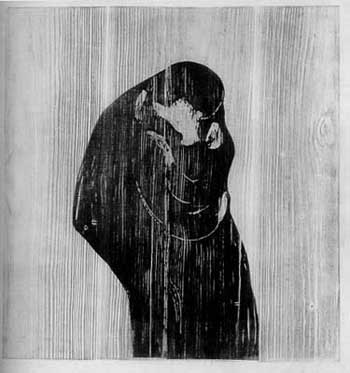 The Kiss ผลงาน Edvard Munch
(ที่มา : http://www.samaporn.com/?p=1176)
2. ภาพพิมพ์ร่องลึก (Intaglio Printing) คือ กระบวนการพิมพ์ที่พิมพ์จากส่วนที่อยู่ลึกเป็นร่องของแม่พิมพ์ ซึ่งแม่พิมพ์จะมีส่วนที่นูนและร่องเหมือนกับแม่พิมพ์ผิวนูน แต่เวลาพิมพ์ต้องอุดหมึกลงไป ในร่องลึกและเช็ดบริเวณที่ไม่ต้องการจะพิมพ์ออก แล้วนำกระดาษเปียกน้ำหมาดๆ วางลงบนแม่พิมพ์ จากนั้นพิมพ์ด้วยแท่นพิมพ์ที่มีแรงกดสูงเพื่อกดกระดาษให้ไปดูดซับหมึกขึ้นมา ซึ่งกลวิธีที่รวมอยู่ภายใต้กระบวนการนี้ ได้แก่ ภาพพิมพ์ภาพถ่าย ภาพพิมพ์มัชฌิมรงค์ ภาพพิมพ์อย่างสีน้ำ ภาพพิมพ์จารเข็ม ภาพพิมพ์แกะลายเส้น ภาพพิมพ์กัดกรด ภาพพิมพ์แบบเขียนถ่าน ภาพพิมพ์ กัดกรดพื้นนิ่ม ภาพพิมพ์กัดกรดรูปนูน
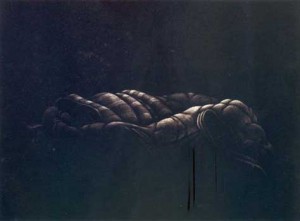 ชีวิตหมายเลข 5 ผลงานกมล ศรีวิชัยนันท์
(ที่มา: http://www.samaporn.com/?p=1176 )
3. ภาพพิมพ์พื้นราบ (Planographic Printing หรือ Lithograph) คือ กระบวนการพิมพ์ที่พิมพ์จากพื้นแบนราบ ส่วนที่ถูกพิมพ์และส่วนที่ไม่ต้องการพิมพ์นั้นจะอยู่ในระนาบแม่พิมพ์ บริเวณทั้งสองจะต่างกันเพียงส่วนที่ต้องการพิมพ์จะเป็นไขหรือน้ำมัน แต่อีกส่วนที่ไม่ต้องการพิมพ์จะชุ่มด้วยน้ำ เมื่อเวลาพิมพ์จะใช้ลูกกลิ้งที่มีหมึกเชื้อน้ำมันติดอยู่ กลิ้งลงบนแม่พิมพ์ที่มีน้ำหมาดๆ เมื่อกลิ้งหมึกซึ่งเป็นไขผ่านไปบนแม่พิมพ์ หมึกเชื้อน้ำมันจะติดลงบนส่วนที่เป็นไขของแม่พิมพ์เท่านั้น จากนั้นนำเอากระดาษมาปิดทับบนแม่พิมพ์ เพื่อรีดกดให้หมึกติดกระดาษเกิดเป็นรูปภาพตามที่ต้องการ กลวิธีที่รวมอยู่ภายใต้กระบวนการนี้ ได้แก่ ภาพพิมพ์ครั้งเดียว และภาพพิมพ์หิน
Brustbild Einer Arbeitfrau ผลงาน Kathe Kollwitz
(ที่มา: http://www.samaporn.com/?p=1176)
4. ภาพพิมพ์ตะแกรงไหม (Silk Screen) คือ กระบวนการพิมพ์ที่พิมพ์ โดยใช้ไม้ปาดสีรีดเนื้อสีผ่านตะแกรงเนื้อละเอียดลงมาสู่วัสดุที่ต้องการพิมพ์ ซึ่งบริเวณที่ไม่ถูกพิมพ์จะเป็นบริเวณตะแกรง ที่ถูกกันเอาไว้ไม่ให้สีลอดผ่านลงมาสู่วัสดุที่ต้องการพิมพ์
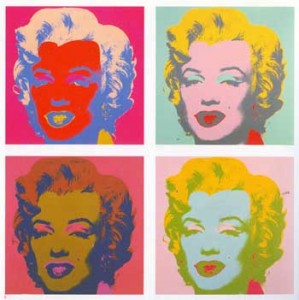 Marilyn ผลงาน Andy Warhol
(ที่มา: http://www.samaporn.com/?p=1176 )
อ้างอิง
พีระพงษ์ กุลพิศาล. (2531). มโนภาพและการรับรู้ทางศิลปะ. กรุงเทพมหานคร:หน่วยศึกษานิเทศ. กรมการฝึกหัดครู.
 
สมาพร คล้ายวิเชียร.(2008).ความรู้ทั่วไปเกี่ยวกับภาพพิมพ์. (Online).Available from:.http://www.samaporn.com/?p=1176.
 
อัศนีย์ ชูอรุณ, ทฤษฎีศิลปะภาพพิมพ์. กรุงเทพฯ; โรงพิมพ์ชุติมาการพิมพ์, ๒๕๑๙.
 
Adamson, P. (2004). Wood-Engraving by Thomas Bewick. [Online]. Available from:http://www.standrews.ac.uk/~pga/contact.html[2007,October 7].
Fauikner, R.E.Z. (1969). Art Today. New York : Rinehart Holt and Winston, Inc.
Smith, R. (2007). Brustbild Einer Arbeitfrau. [Online]. Available from :http://www.takver.com/art/art200702.htm[2007, October 7].
The Victoria and Albert Museum. (2007). The Kiss. [Online]. Encyclopedia Britannica, Inc. :Available from :http//www.britannica.com/eb/art-8030/The-Kiss-colou.[2007,October 7].
Urton, R. (2005). Printmaking History and Techniques. [Online]. Available from :www.eye conart.net/…/Warhol4Marilyn.jpg. [2007, October 7].